Lights Of Our Future
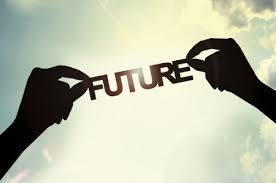 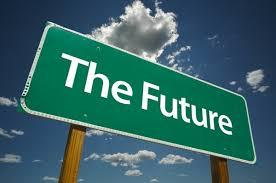 Presented to you by:
 The Awesome Conservationists 
5 Care
Queenstown Primary School
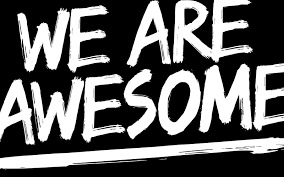 [Speaker Notes: Good afternoon teachers and friends , we are the Awesome  Conservationists from 5 Care. Today , we will be showing you our project.]
Here are the reasons why environmental conservation practices are crucial for future generation.
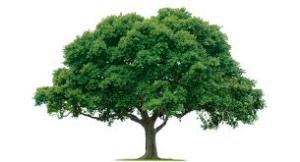 Save the
To ensure that the future generation has sufficient food, water and resources .
To ensure that the future generation has a better place to live in.
To ensure that there will not be any major natural disasters in the future.
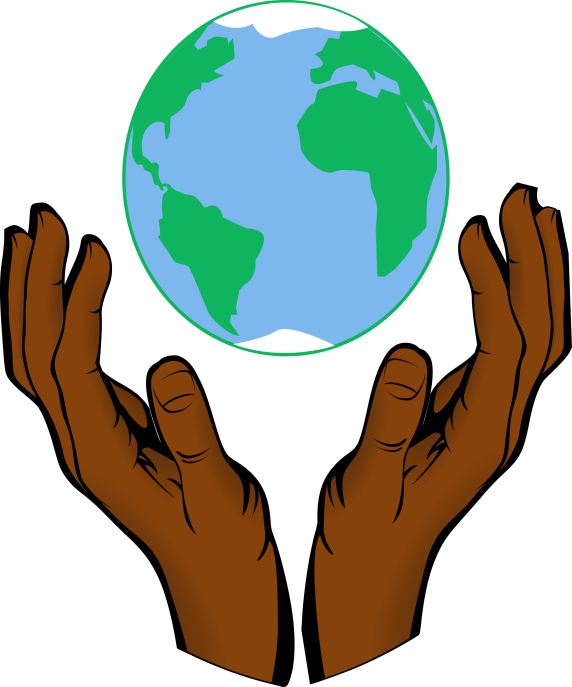 [Speaker Notes: Here are some of the reasons why……….[according to the slides]]
Sustainable Green Idea 1
No-Meat Day
-Eat a vegetarian meal with vegetables and fruits once a week

-Students who are participating in strenuous sports and CCA can have rice with vegetables and fruits for lunch.

-For nutrients unavailable in vegetables and fruits and found in meat, eat peas and nuts.
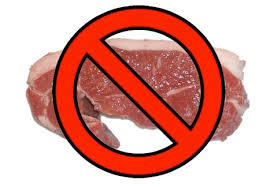 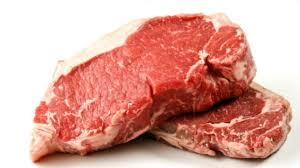 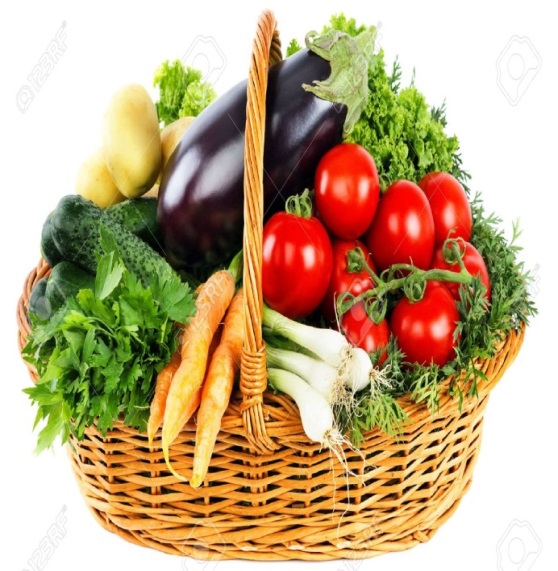 [Speaker Notes: The first Sustainable green idea is No-Meat Day .  On no-meat day , students…….[first and second point].]
Sustainable Green Idea 1
Impact:
-For 1 pound(0.453592kg)of beef produced,2500 gallons(9463.529L) 
  of water is used. The more meat you eat , the more amount of
  water of the Earth Is used.
-For each hamburger that originated from animals raised on the 
 rainforest land approximately 55 square feet of trees and forest have
 been destroyed.
-By not eating meat you save  water ,trees and forests.
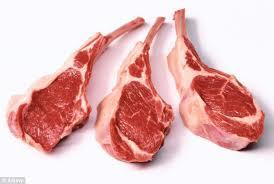 A reduction in meat consumption by 50% would have the effect of reducing almost 750kg of CO2 per year.
You can save up to $5250 and you can have about 5 tickets to Japan!
Savings:
For one kilogram of meat,it cost about $5 to $10.
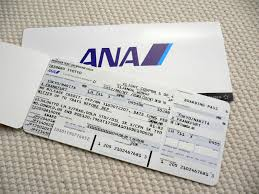 [Speaker Notes: The impact of eating meat is……[according to slide]. We will save up to $5 to $10 for one kg of meat…………[according to slide].]
Sustainable Green Idea 2
Plant-A–Tree-Campaign
-To make the school more cooler and green.
-To make sure that the students will not depend on  
 air-conditioners and fans.
-To reduce the CO2 emissions in the air caused by  
  the electrical appliances.
-Every year on a certain day, we will plant a tree in 
 the school compound.
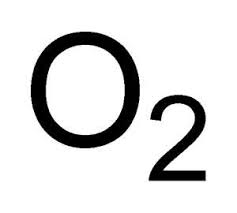 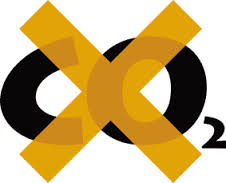 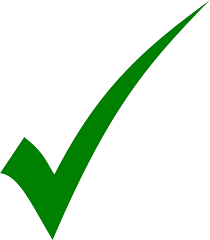 [Speaker Notes: This is our 2nd idea which is Plant-A-Tree-Campaign. Every year……..[according to slide].]
Sustainable Green Idea 2
Impact:
-When it is carrying out photosynthesis, it takes in   
 carbon dioxide that we breathe out.
-The plants will give out oxygen and make the 
 classrooms cooler.
-This will help to reduce the carbon dioxide 
  emissions.
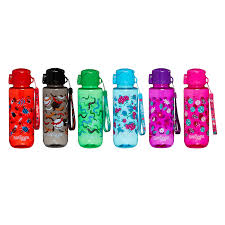 Savings:
Air conditioner fee=$10
Number of air-conditioners in school=17 savings=$170
We can buy about 8 water bottles from Smiggle!
[Speaker Notes: [Read like Slide 4]]
Sustainable Green Idea 3
Use Of Waste Materials
-We can use leftover food as fertiliser
-The plants will get more nutrients when applied to the soil.
-We can use also scraps of paper and boxes to make Science quizzes etc.
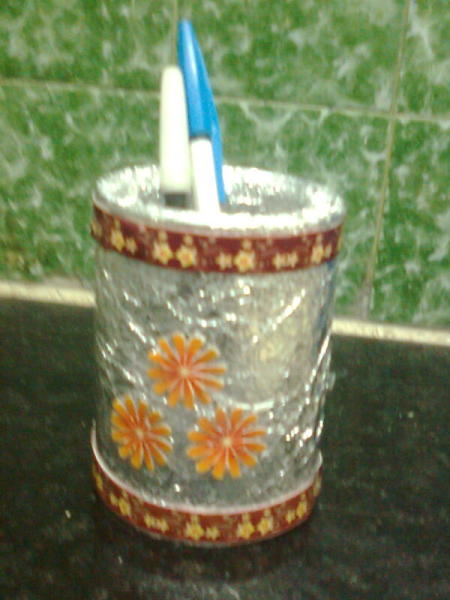 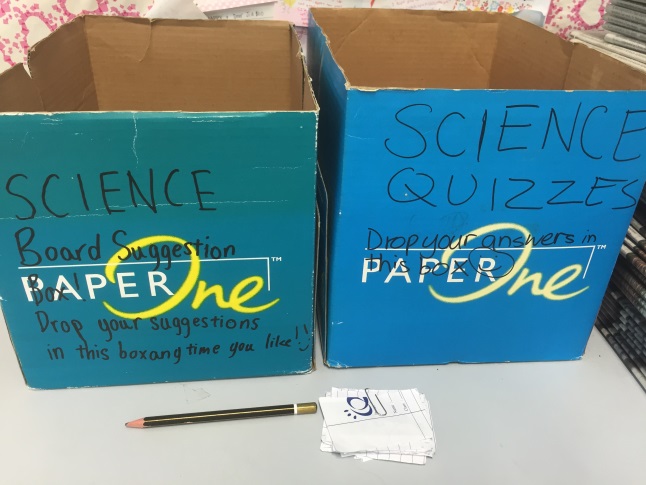 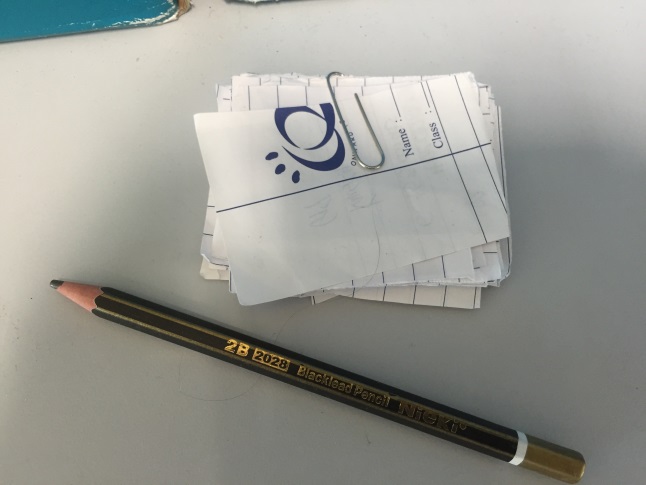 [Speaker Notes: Our 3rd idea is to use of waste materials . Some examples are using leftover food as fertiliser .This is beneficial as {according to slides point number 2}.For some academic fun, we can{according to point number 3}]
Sustainable Green Idea 3
Impact:
-As the waste materials are recycled and not burnt ,it is eco-friendly.

-In this way, it does not emit greenhouse gases that pollute the environment.

-It also saves energy.
Savings:
A set of Foolscap paper:$1
Two boxes: $2 
Total savings:$3
With that, you can buy a counting money box
from Smiggle!
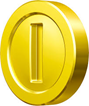 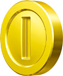 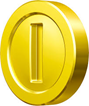 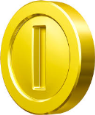 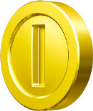 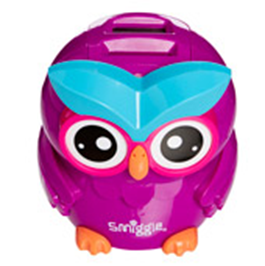 [Speaker Notes: {Read like slide 6}]
What are the possible problems in implementing these 3 ideas?
Idea 1

Problem: Some pupils do not like to eat vegetables and fruits only.
Solution: Educate them about the impact of eating meat and the benefits of eating more vegetables.
Idea 2

Problem: Some pupils do not want to get their hands dirty from gardening. 
Solution: Give them free products to encourage them to participate in the campaign actively.
Idea 3

Problem: There is no facility available for making fertiliser and some pupils have no habit of collecting the wastepaper. 
Solution: Teach pupils simple ways of making fertiliser and provide them a bin for collecting wastepaper.
[Speaker Notes: Here are the possible problems :for idea 1:{read according to point 1},for idea 2:[according to point 2],for idea 3[according to point 3]]
What your team’s wish towards turning Singapore into a ‘Green’ global city state.
We wish that:
-All Singaporeans will have awareness to protect the environment.
-They will turn awareness into action carrying out eco-friendly practices.
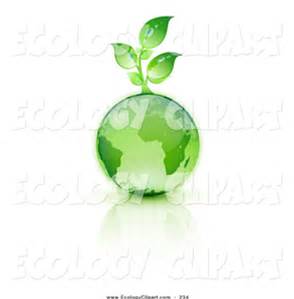 [Speaker Notes: Here our team’s wishes[according to the slide.]]
Given $500…
For Sustainable Idea 1, each vegetarian set cost $2.50. 
   $500.00 ÷ $2.50 =200. We can feed 200 people in school.
   If they have at least 40% less meat consumption, 200 × 594 kg of CO2 emissions =118800 kg of saved CO2 emissions.
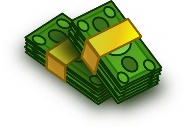 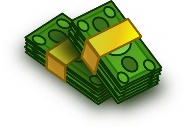 Given $500…
For Sustainable Idea 2, 
small trees can cost $20. 
$500÷$20=25. We can buy 25 trees. 
There are 20 air conditioners in the school. 
20×$30 (the cost of air conditioning fee)=$600. 
We can save $600. Power plants save 100 million tonnes of CO2 emissions every year.
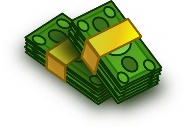 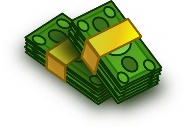 Acknowledgement
We would like to thank:

     - Our teacher, Ms Tan

     - Our principal and vice principals Mrs Chua, Mrs Tan
     and Mdm Poon

     - Our parents
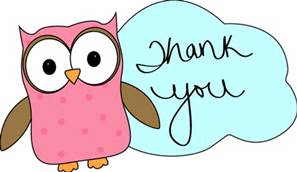 http://www.yousustain.com/footprint/actions
[Speaker Notes: We would like to thank[according to the slide.]]
What we enjoyed:
*Looking for inspirations that helped us to come up with ideas.
*Creating this project.
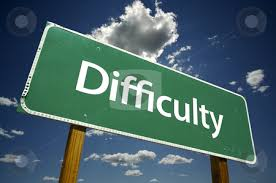 What we found difficult:
*To work as a team.
*To calculate our savings for each idea.
*Thinking of ideas.
The greatest strength of this project is :
*Teamwork
*To communicate with each other.
[Speaker Notes: Here is our team’s reflection[according to the slide.]]
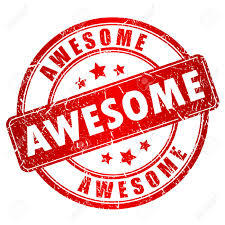 Done by ( The Awesome Conservationists)
Foo Toon Hao
 Kato Rui
Emily Zeng Ruo Hua
Ng Tze Xuan
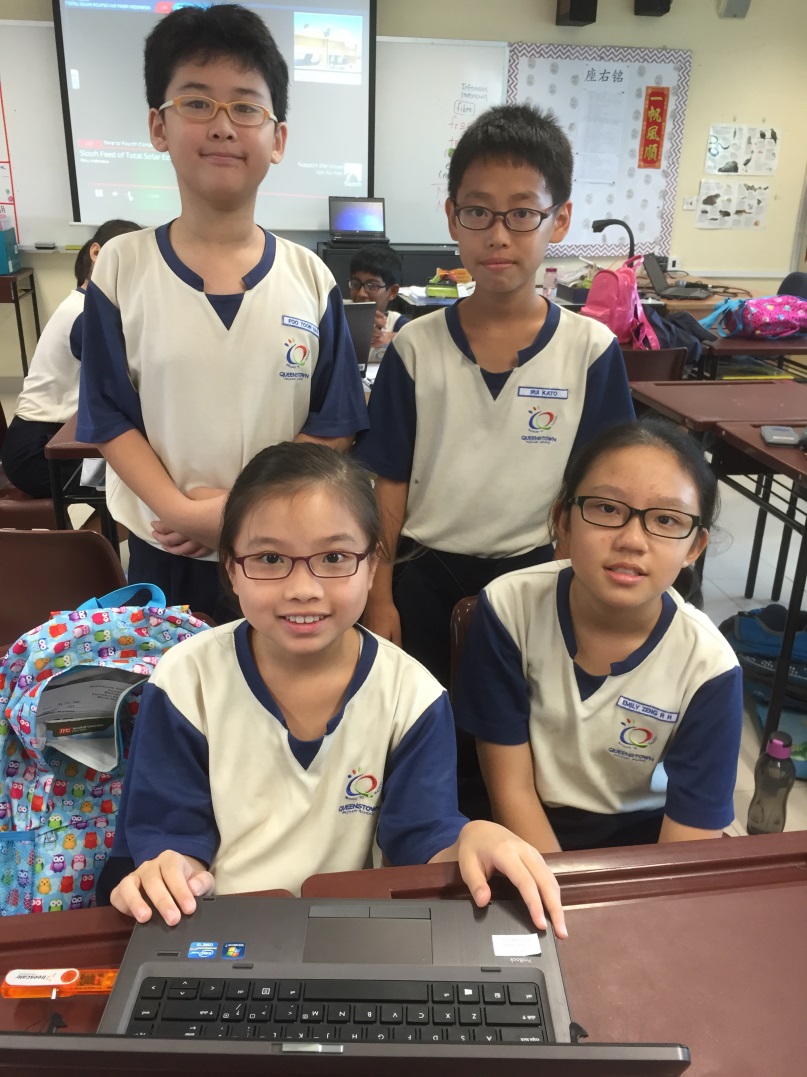 [Speaker Notes: The team consists of Foo Toon Hao , Kato Rui, Emily Zeng Ruo Hua and Ng Tze Xuan.]